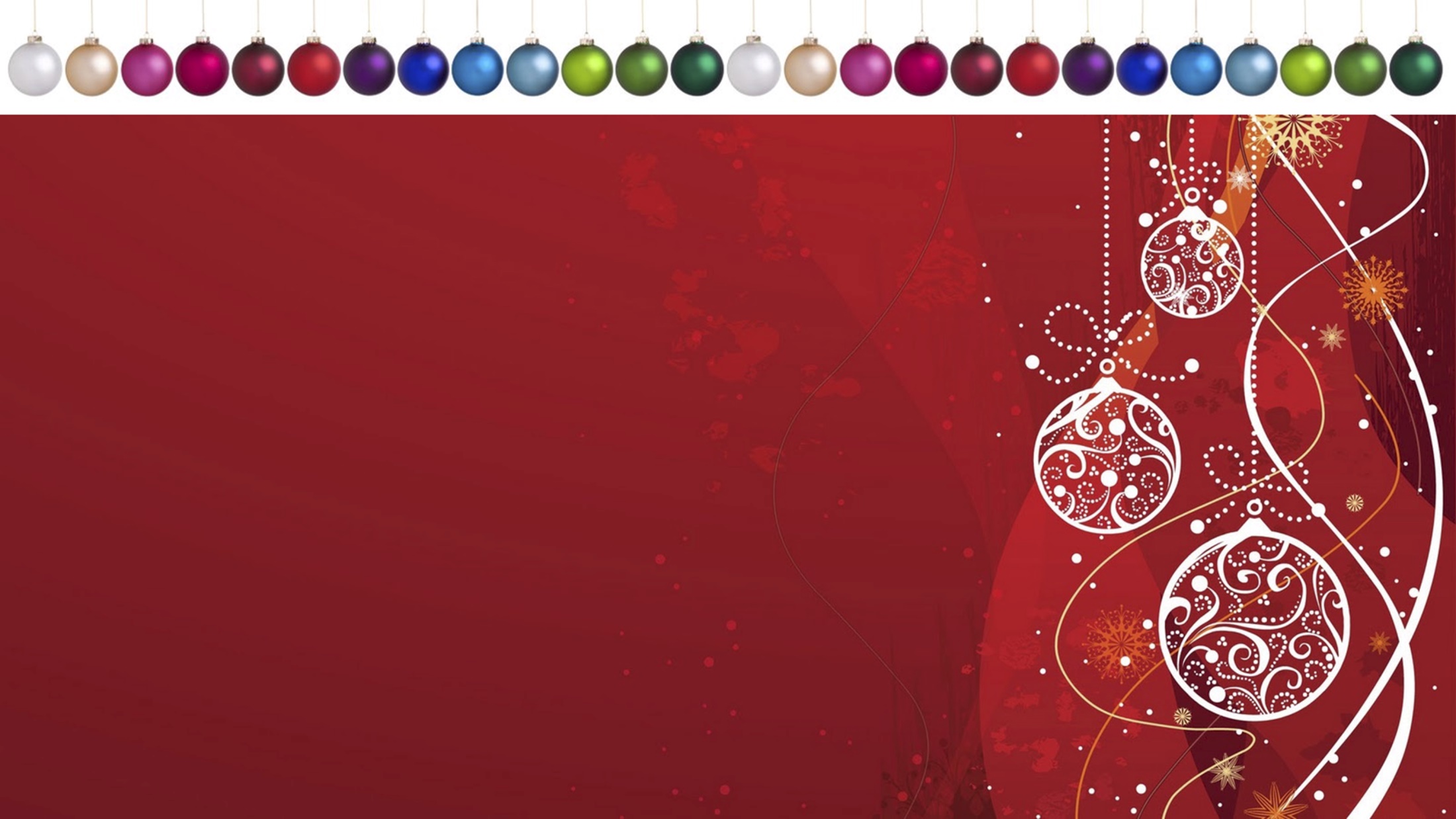 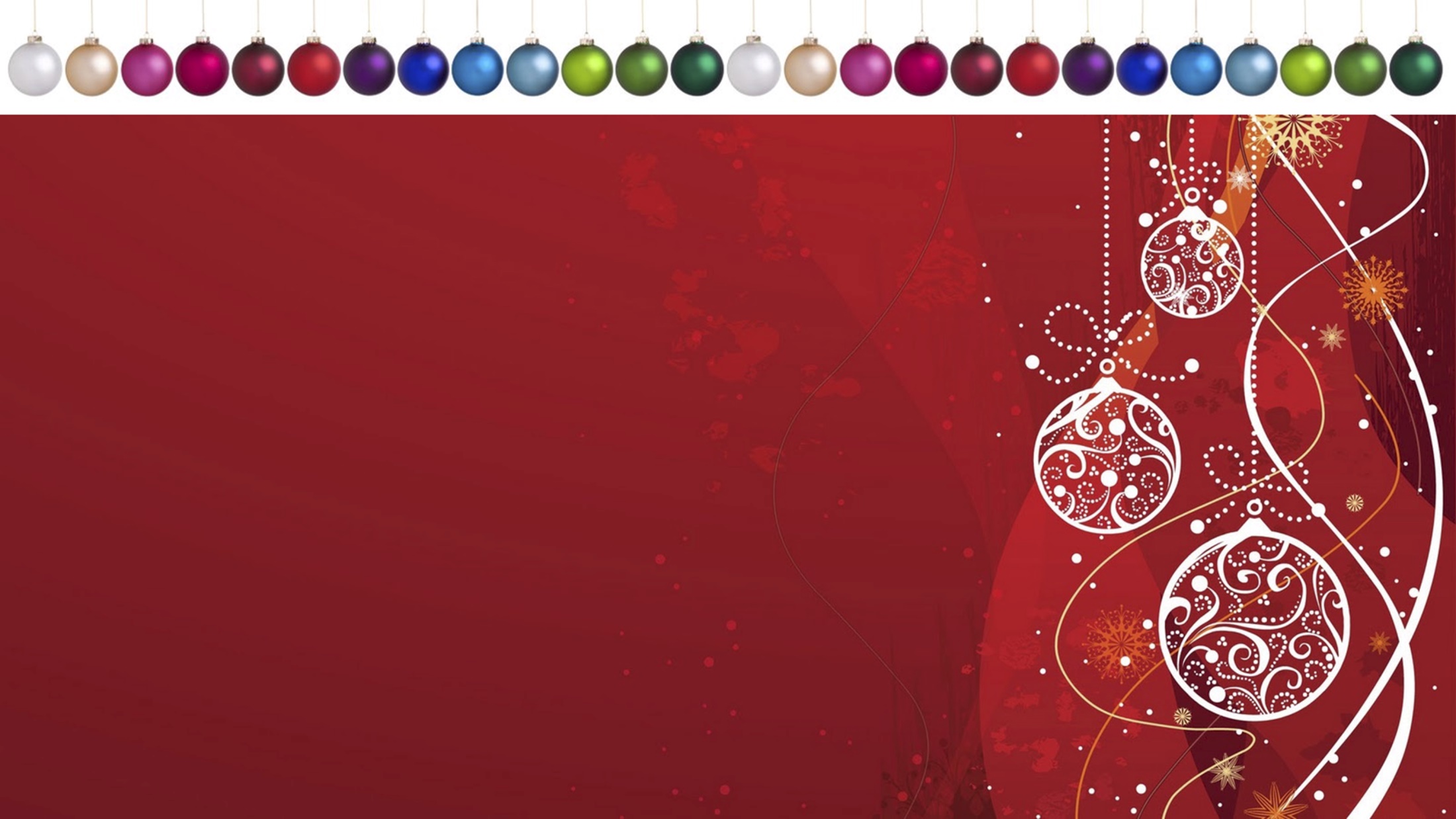 O Come, O Come, Emmanuel
O Come, All Ye Faithful!
O Holy Night!
What Child is This?
Silent Night
O Little Town of Bethlehem
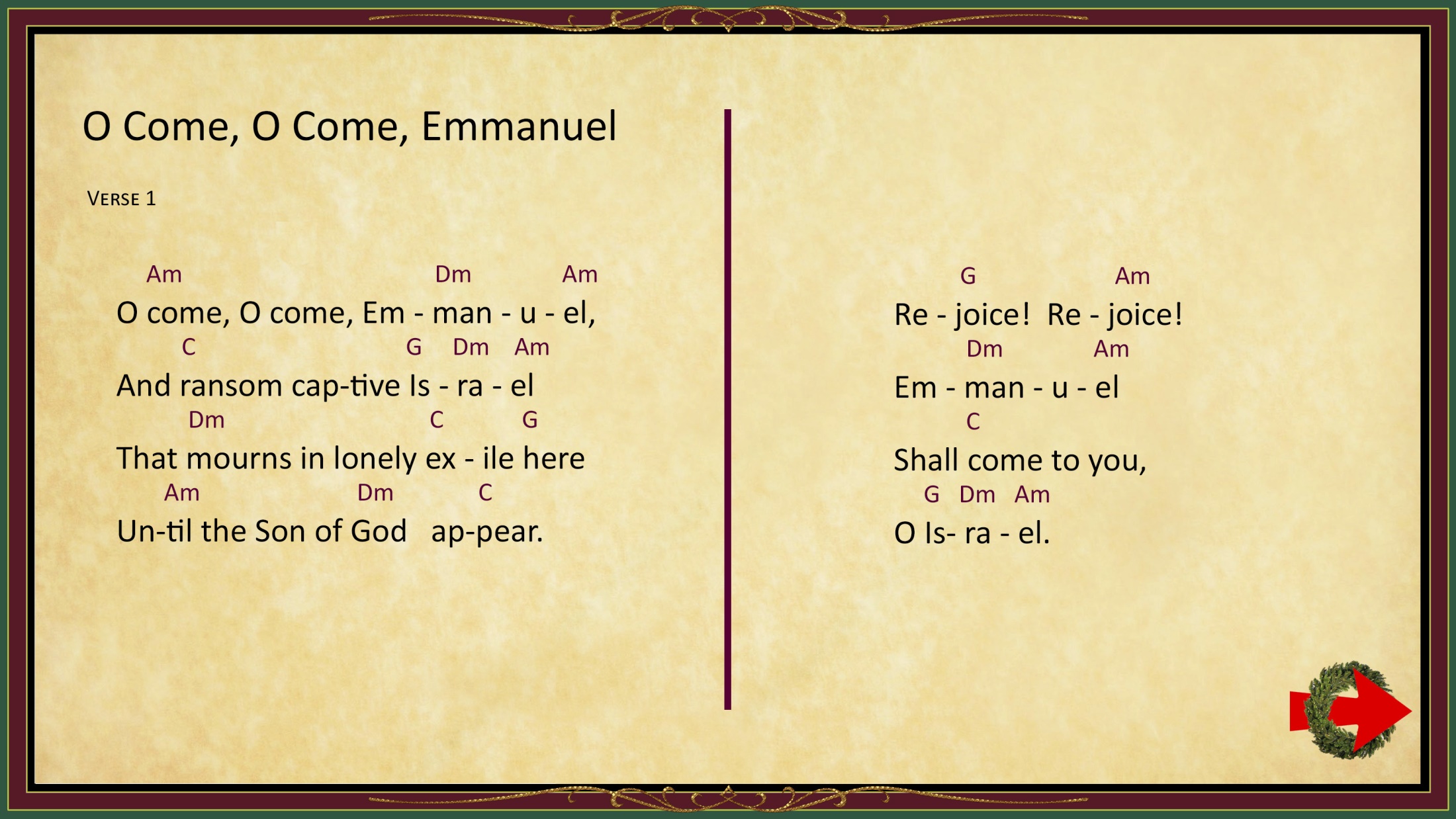 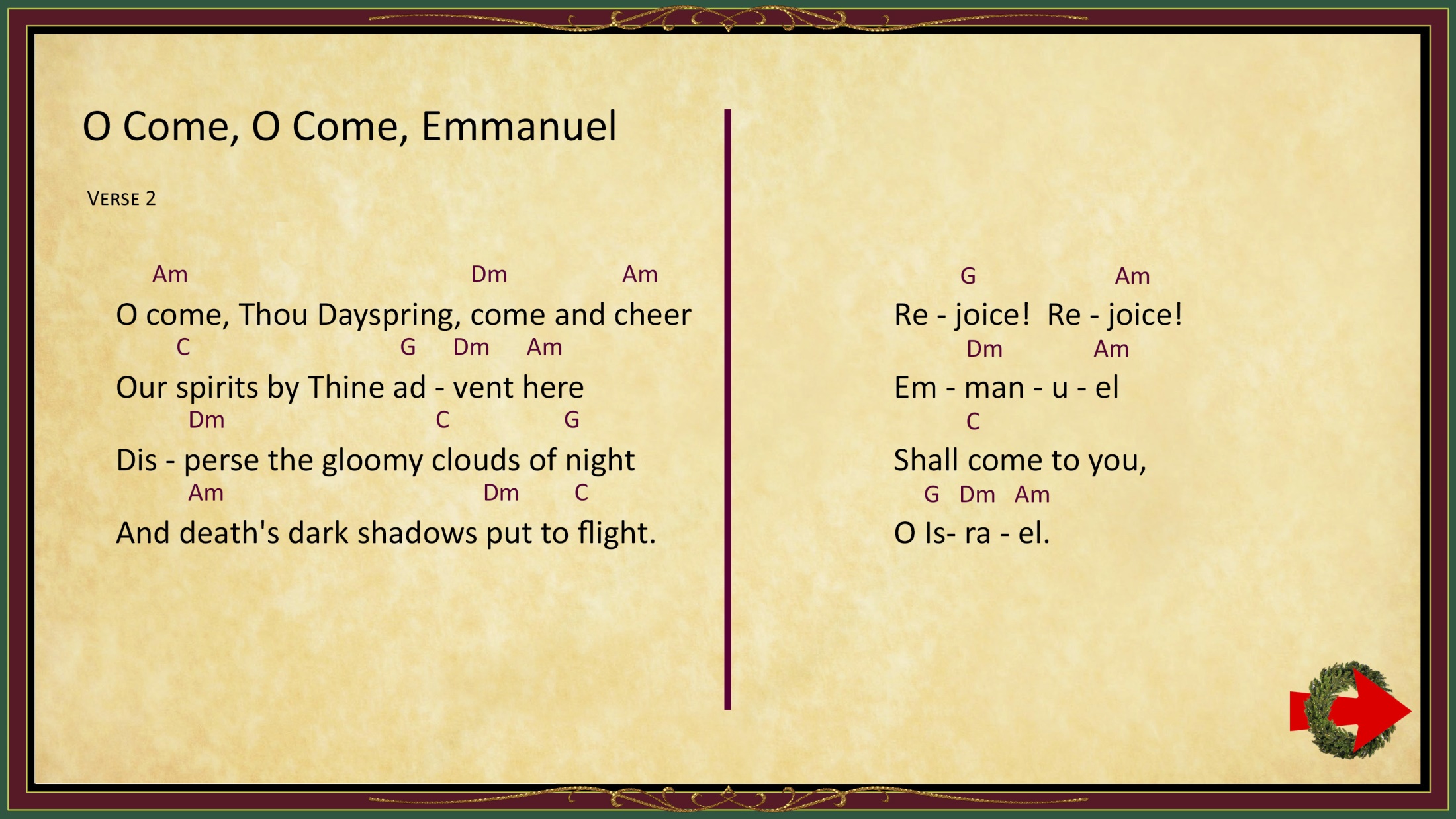 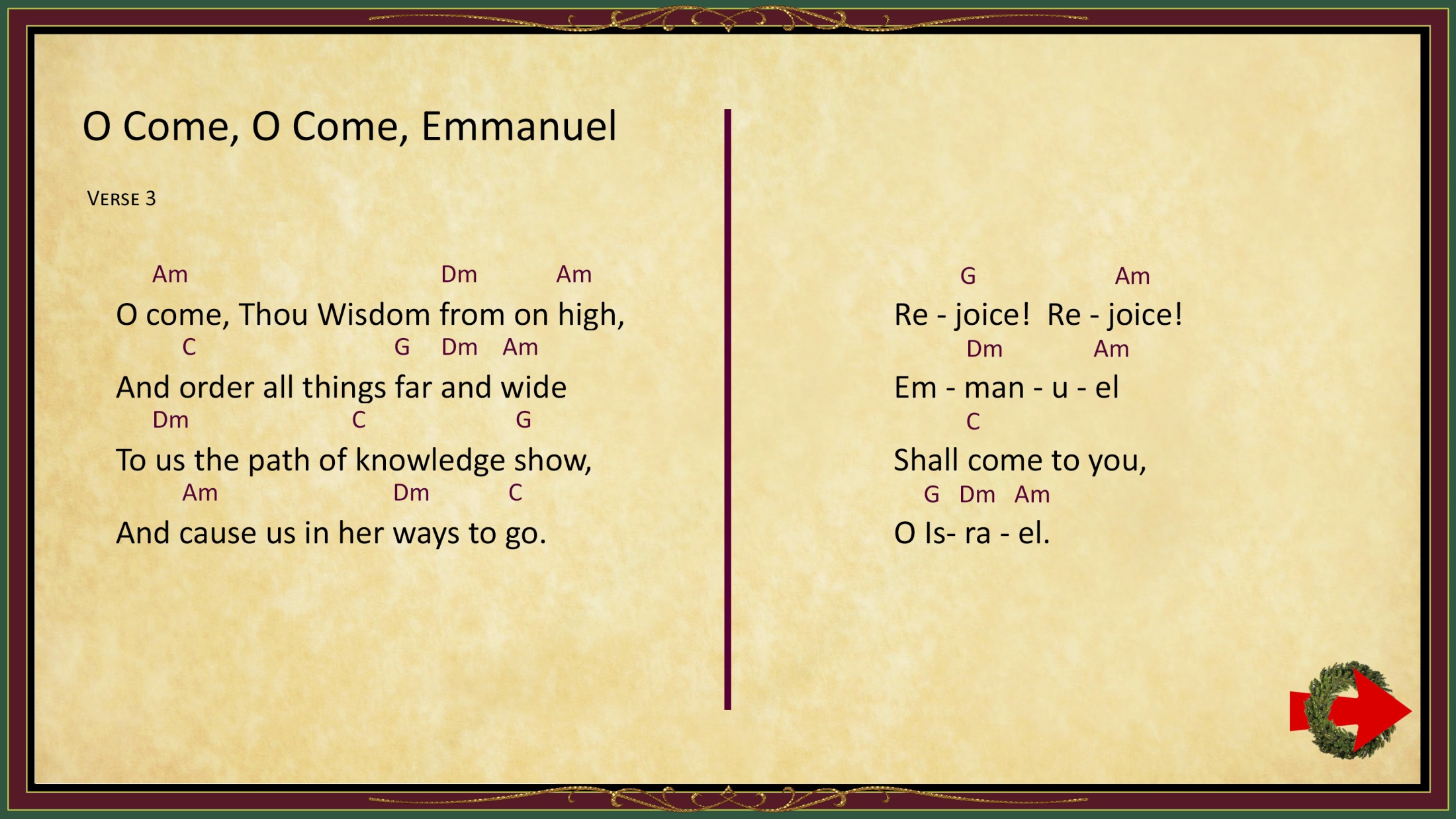 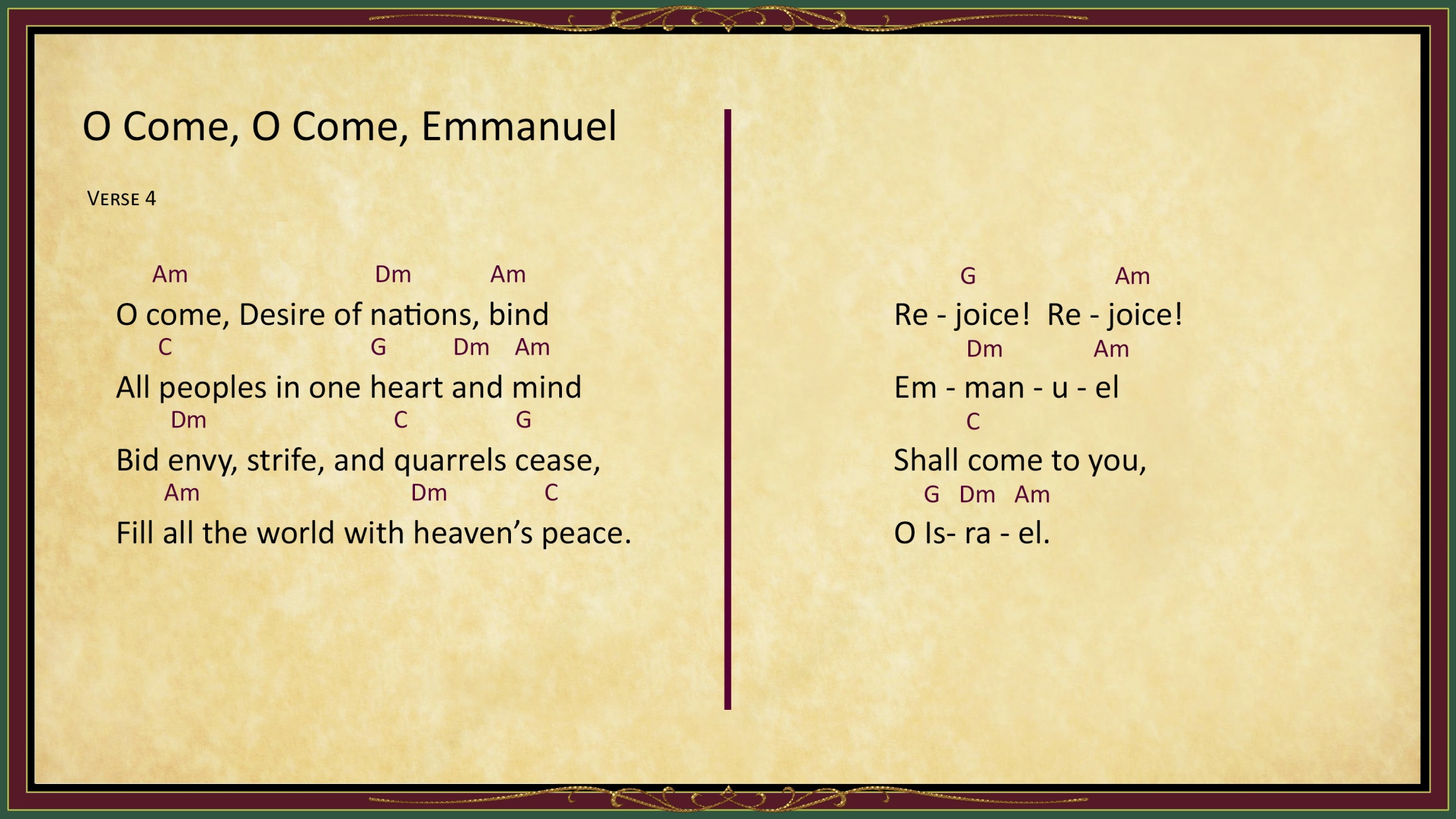 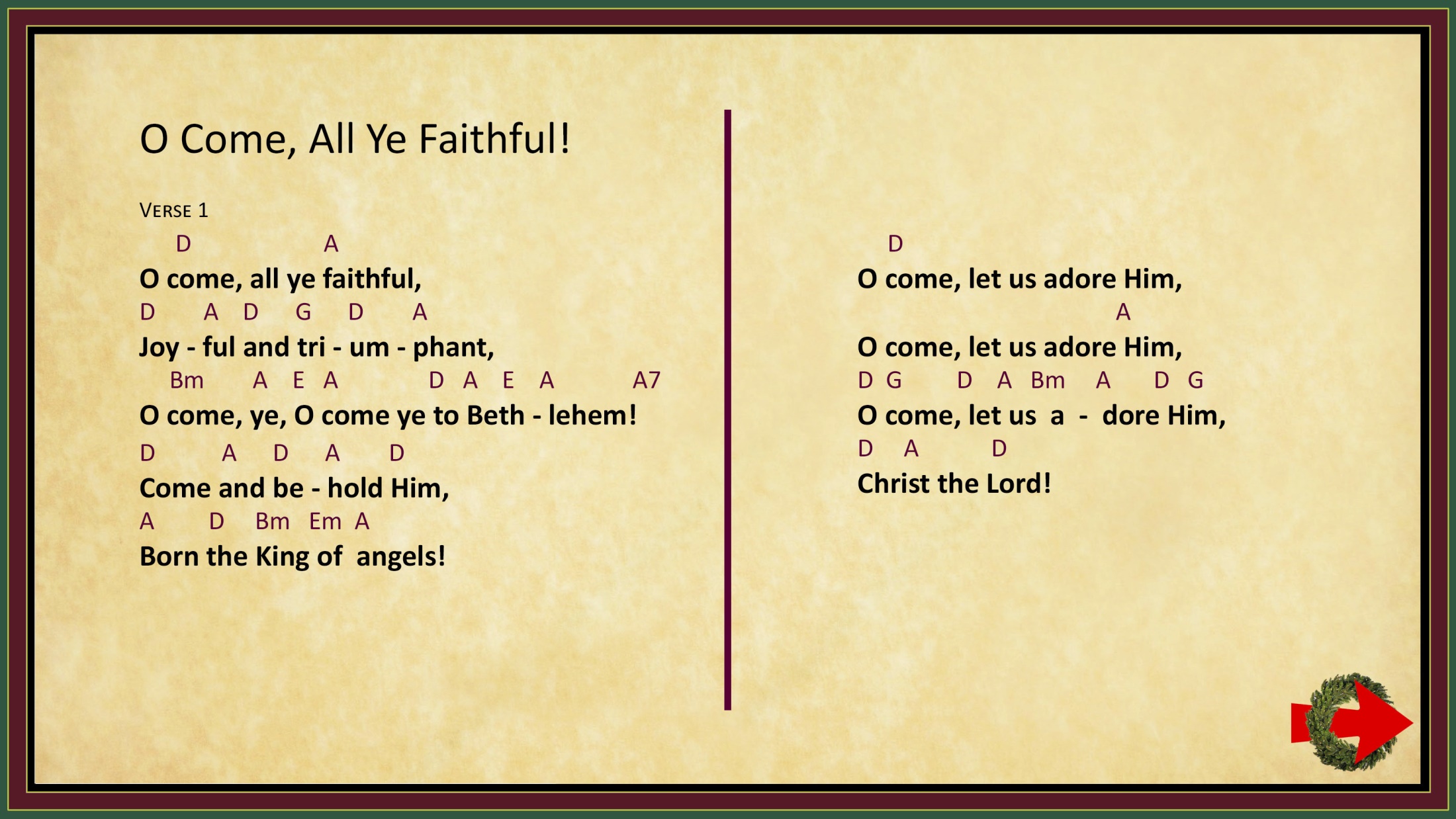 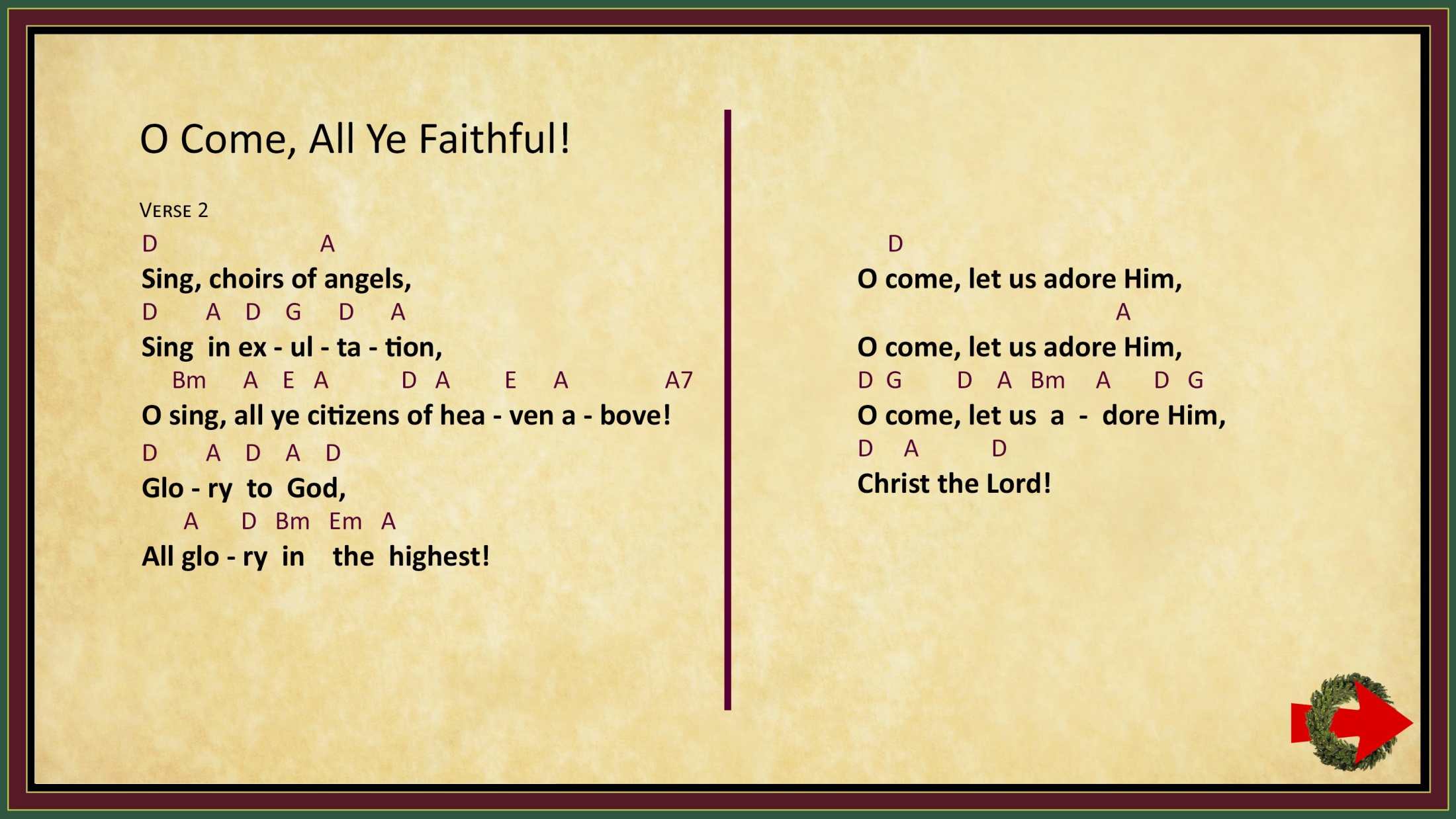 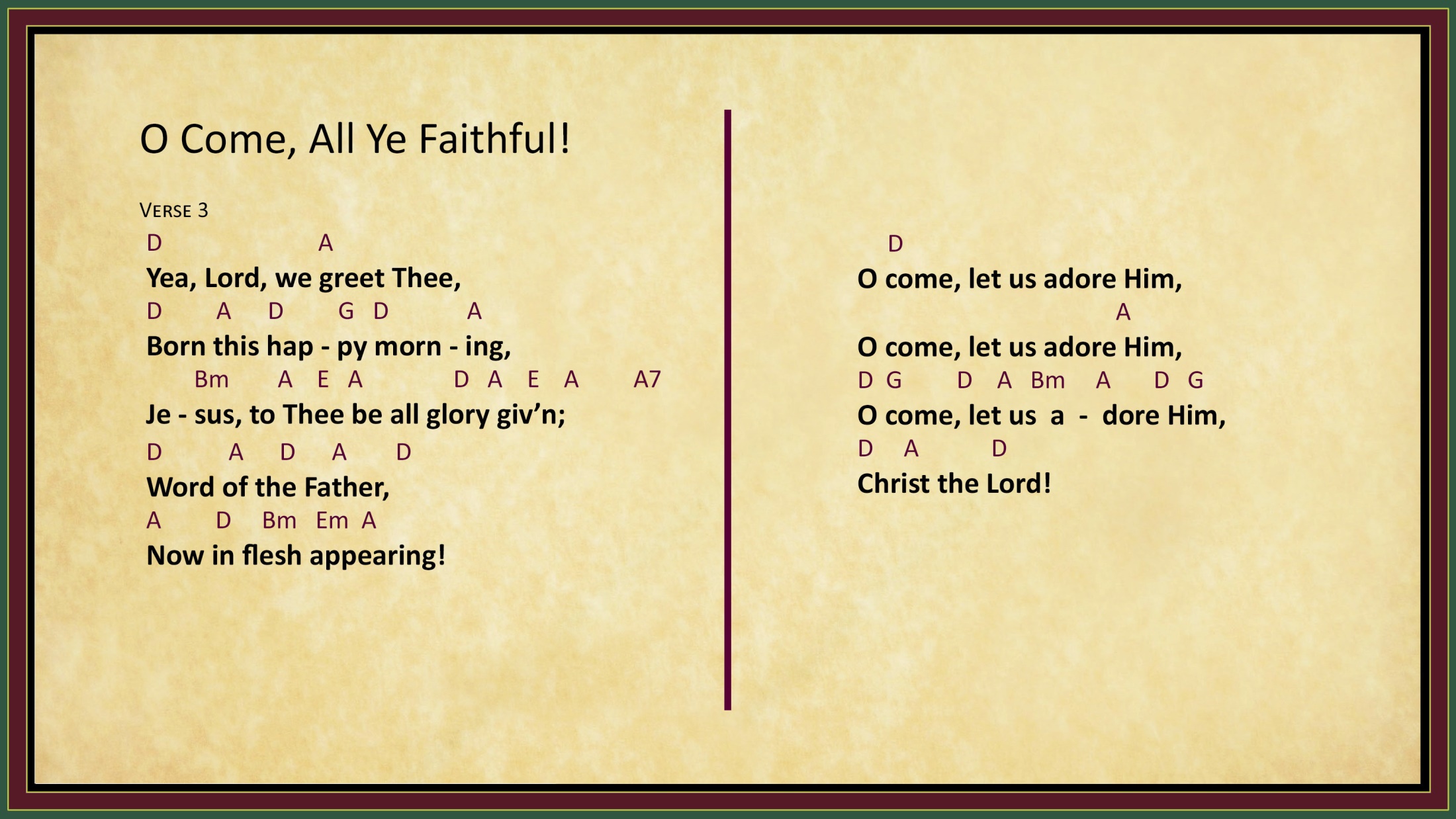 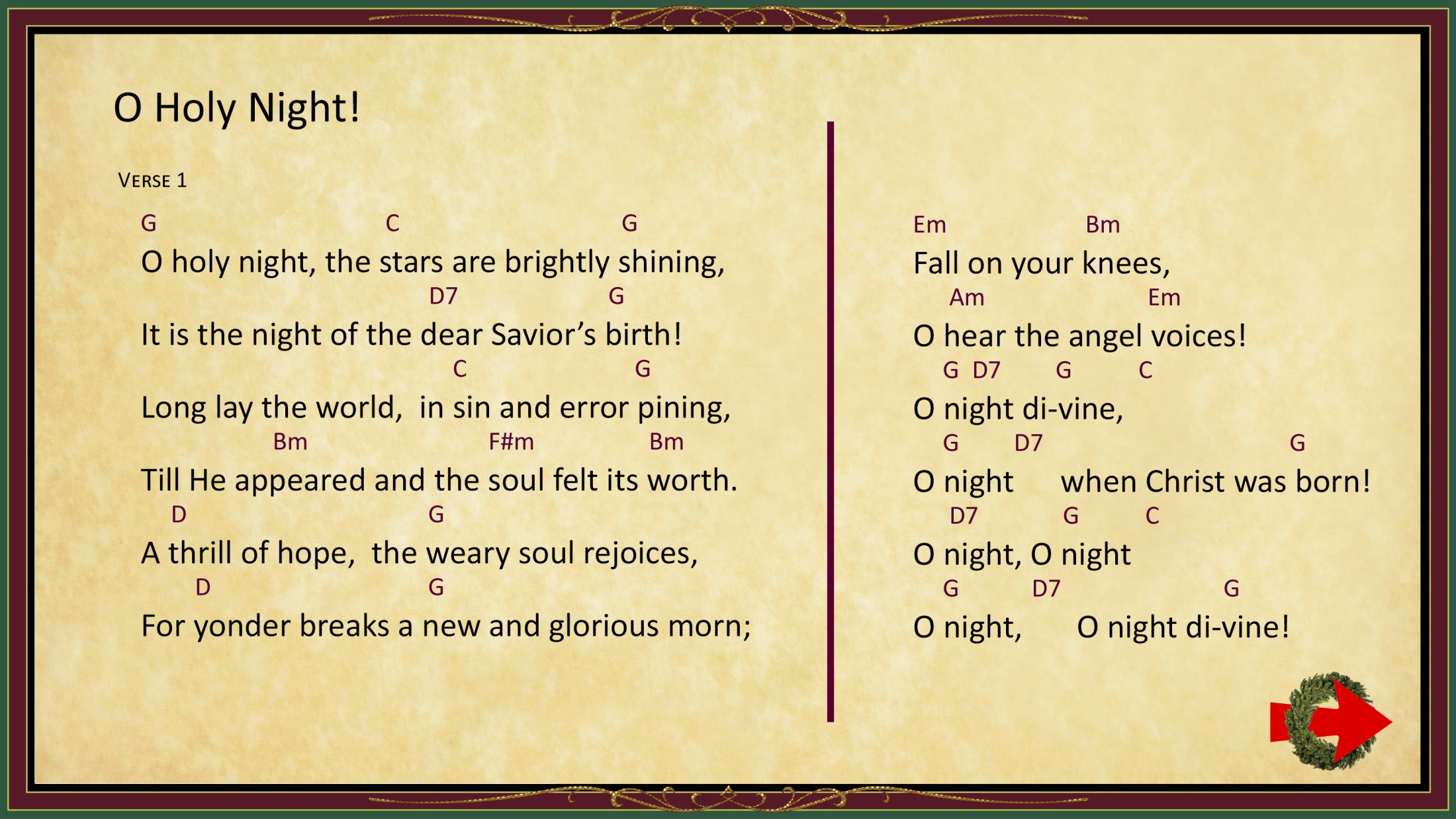 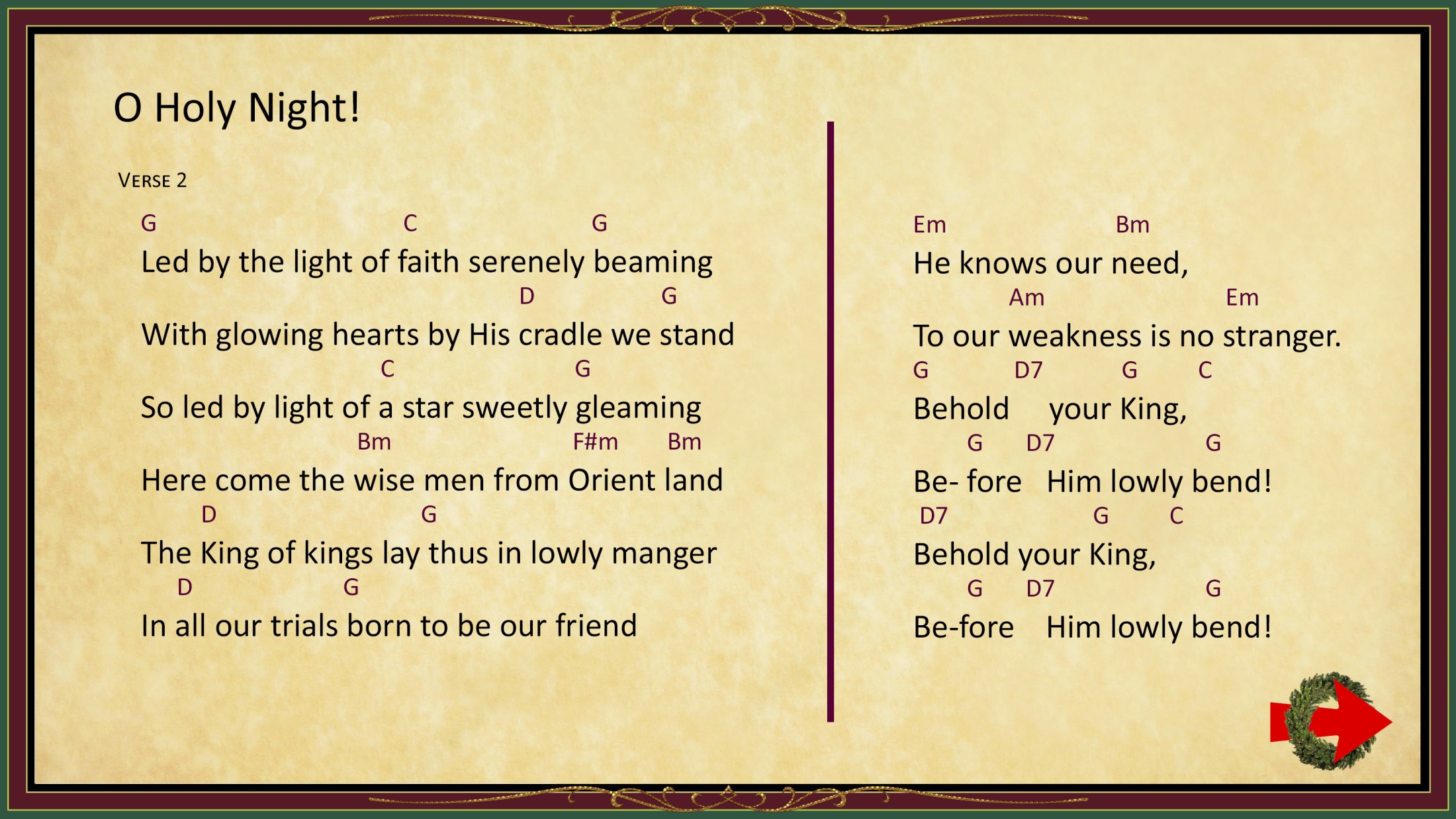 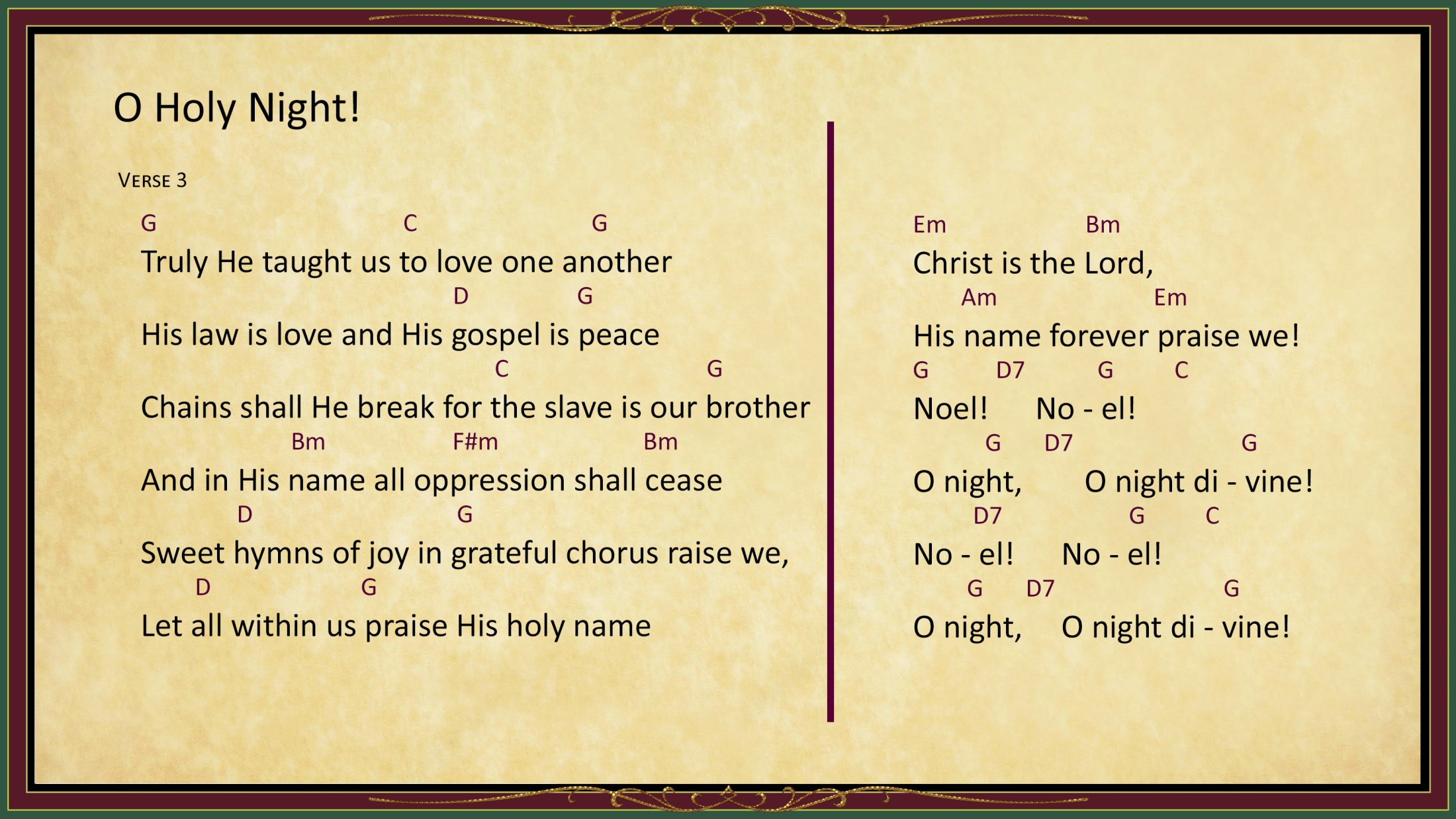 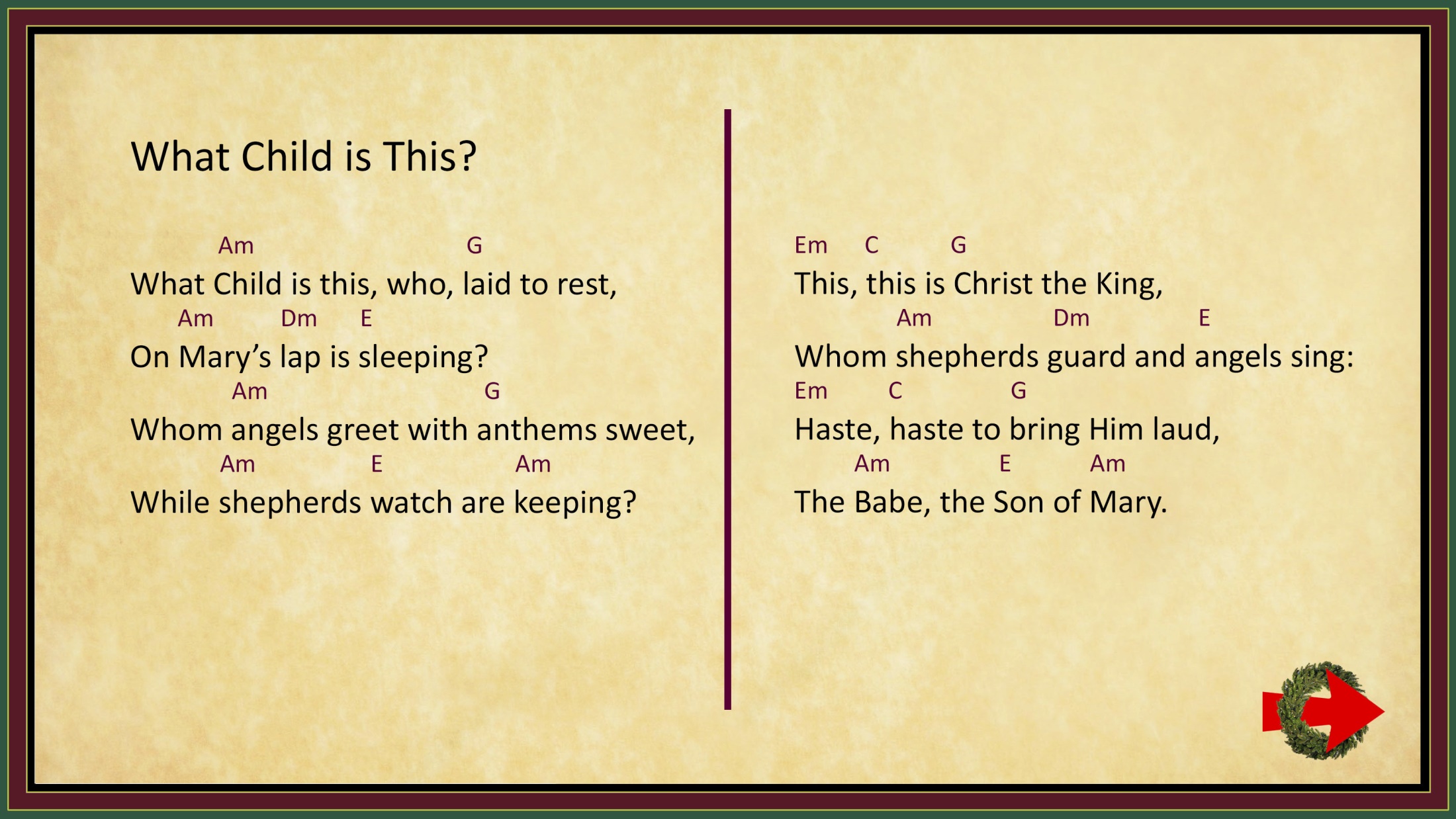 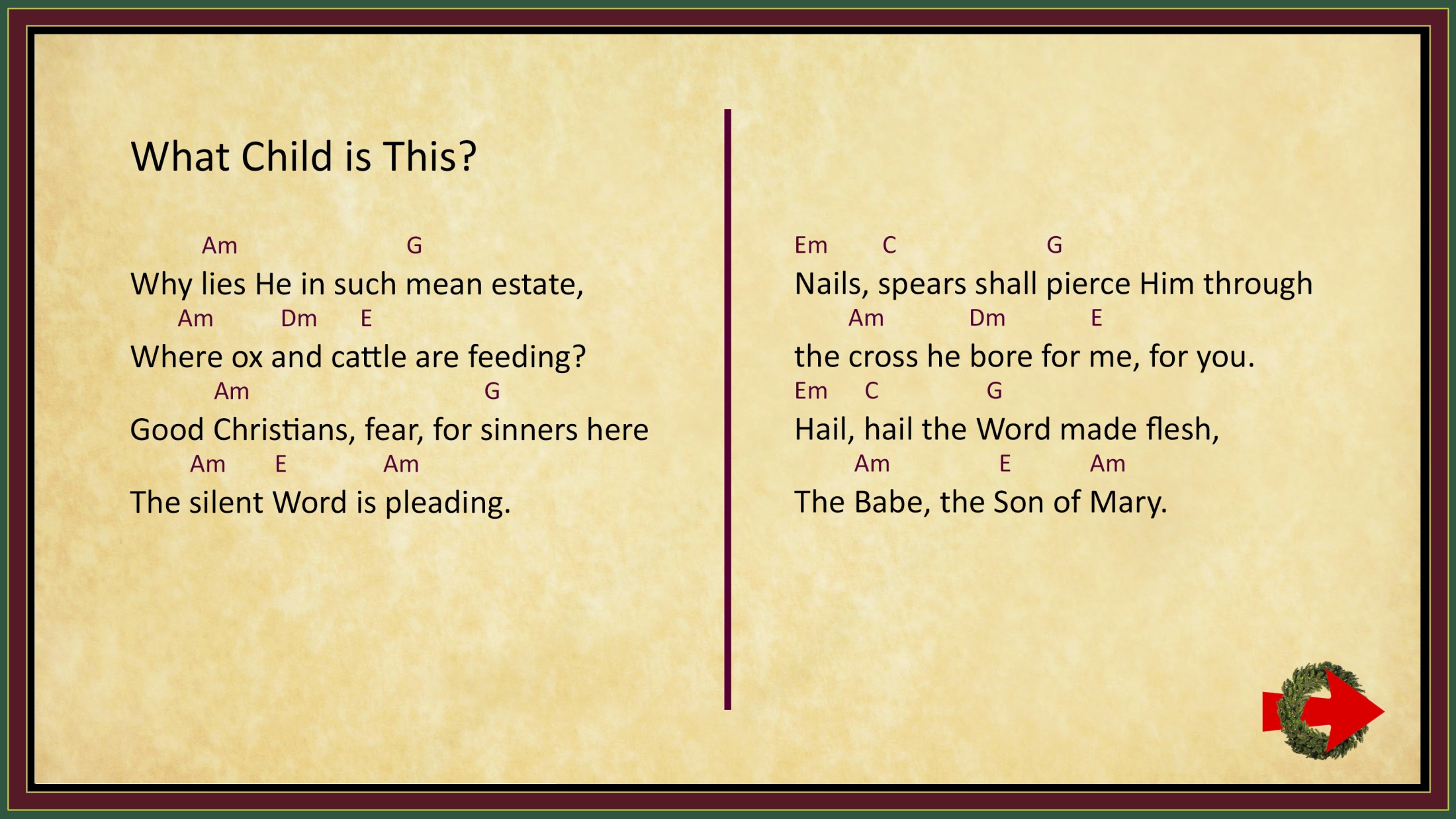 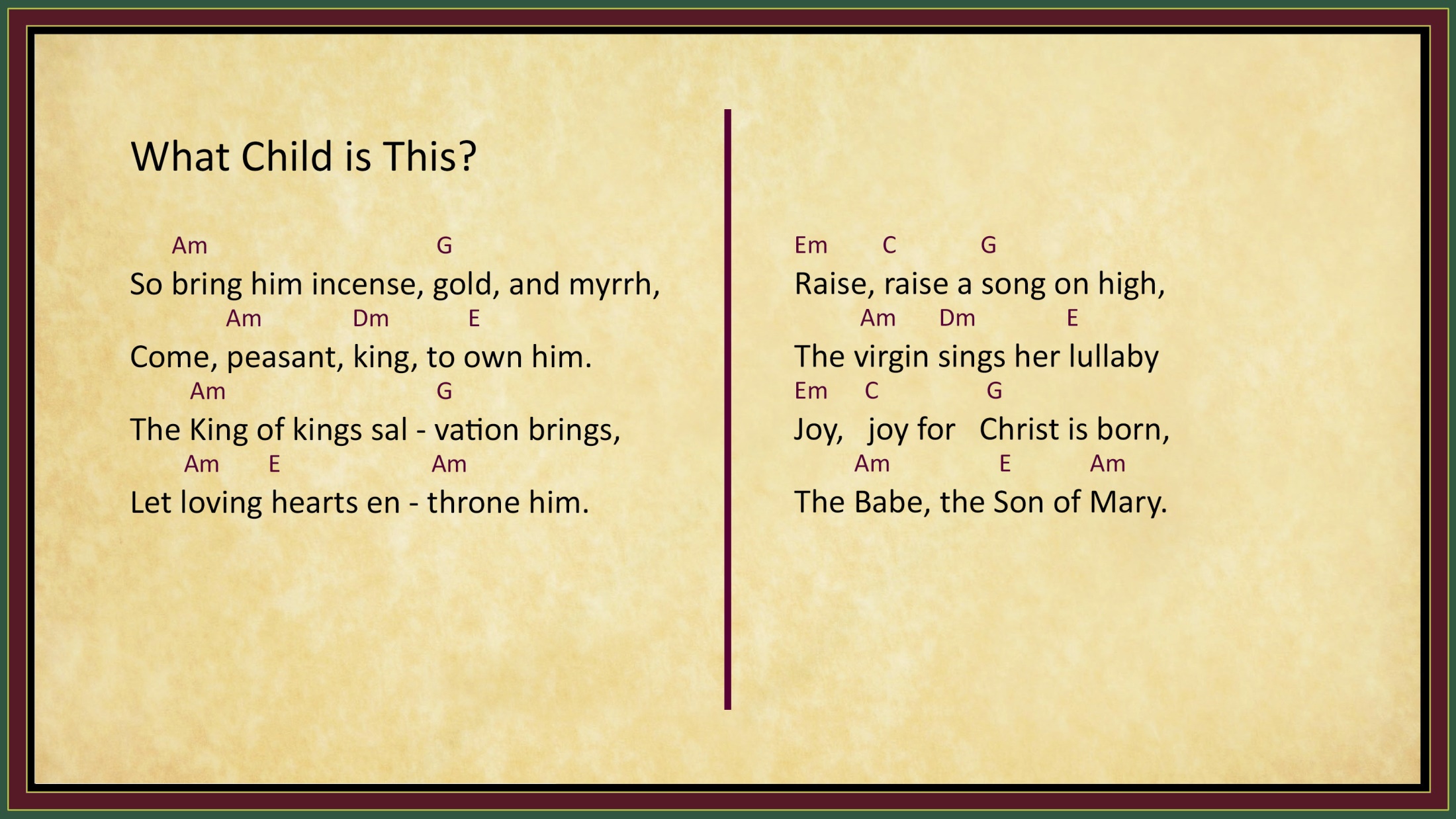 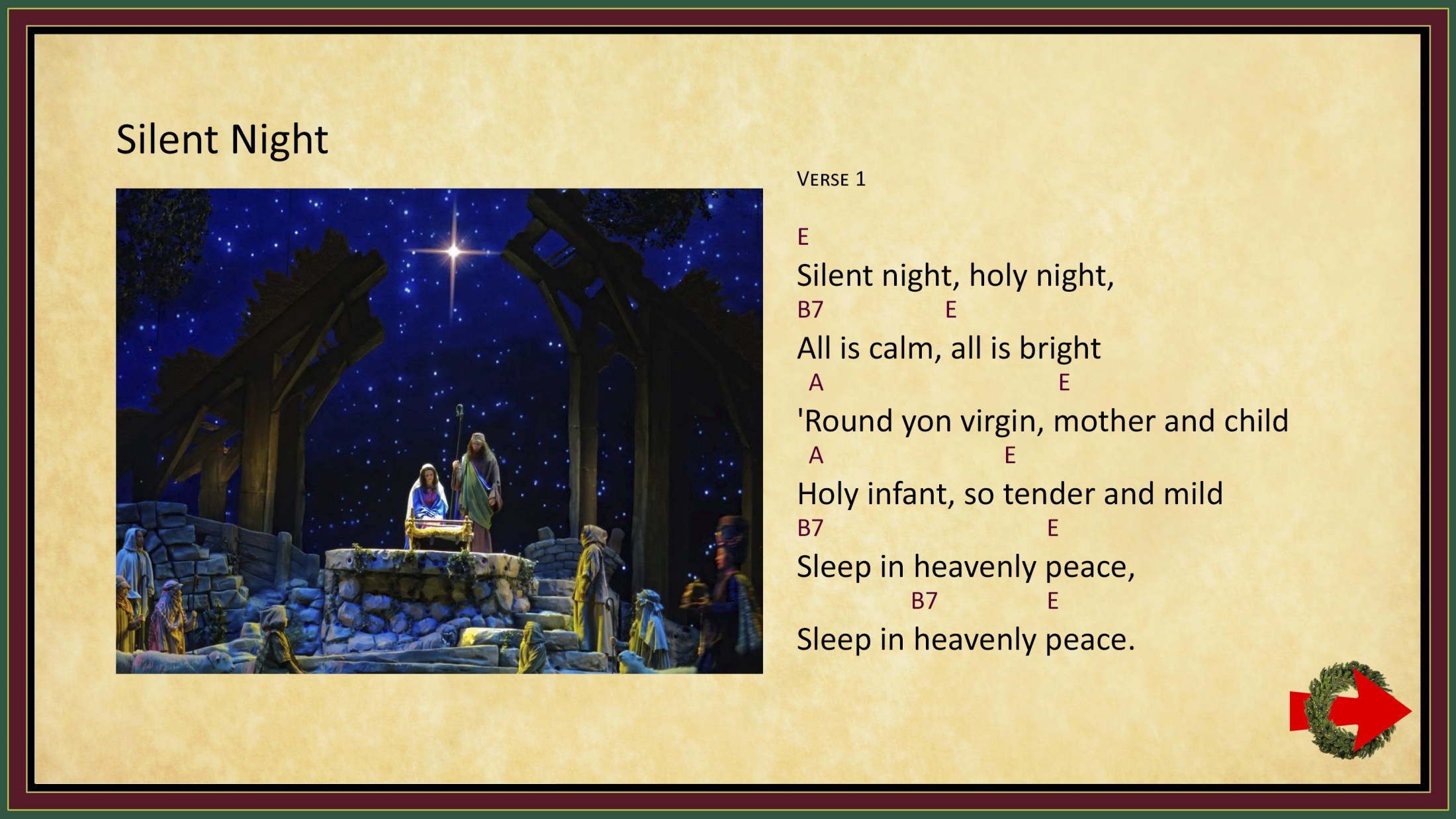 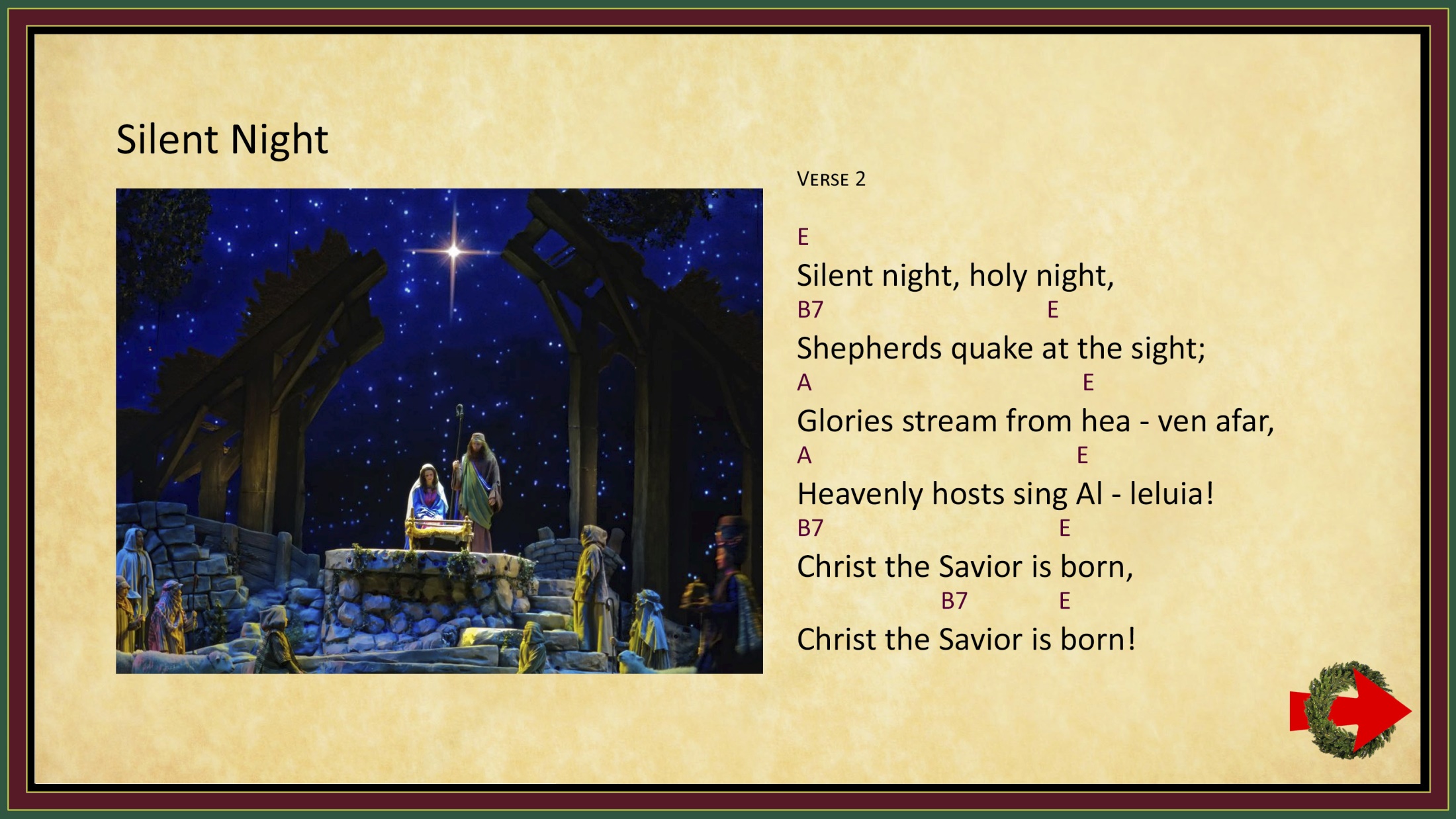 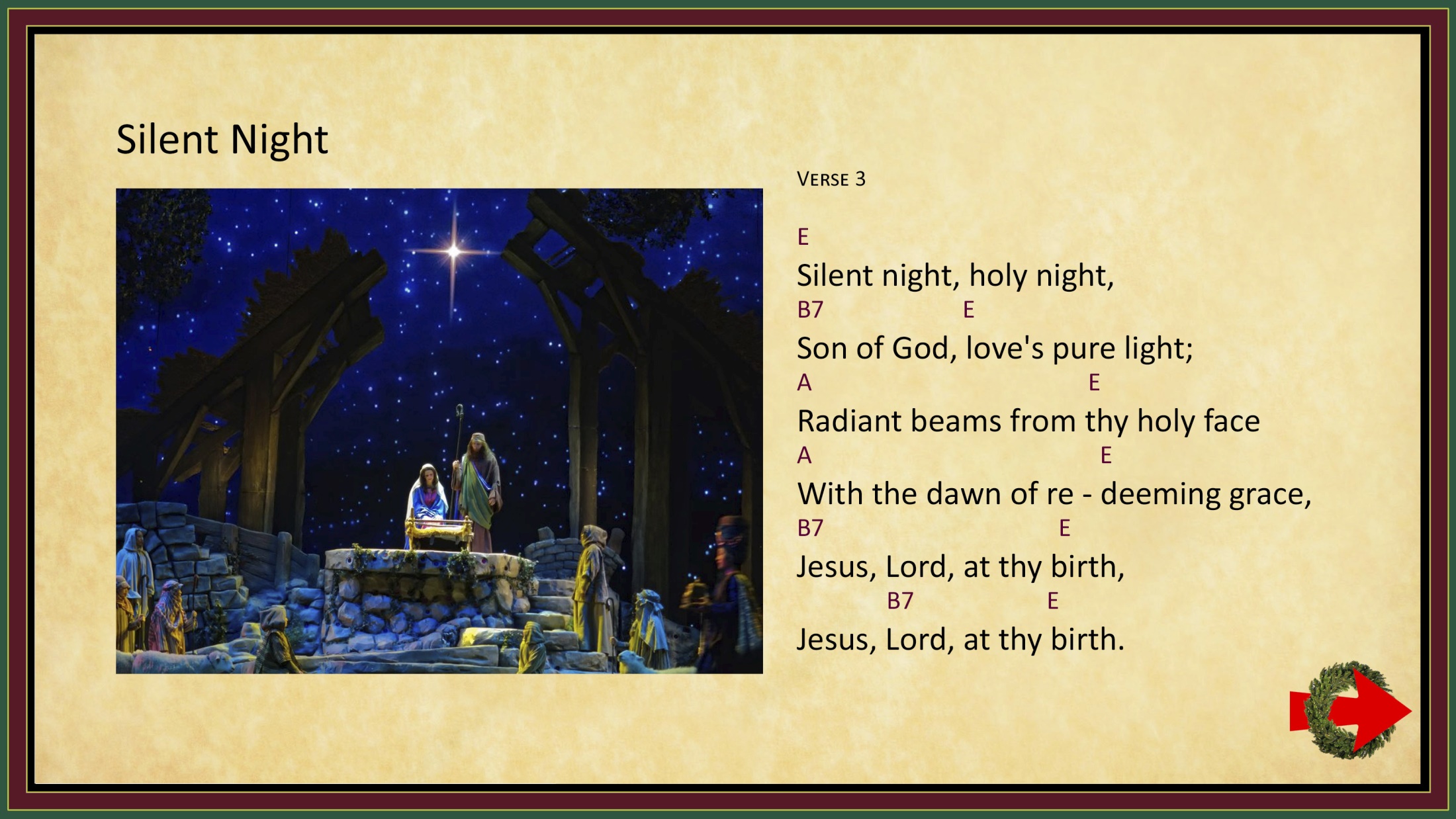 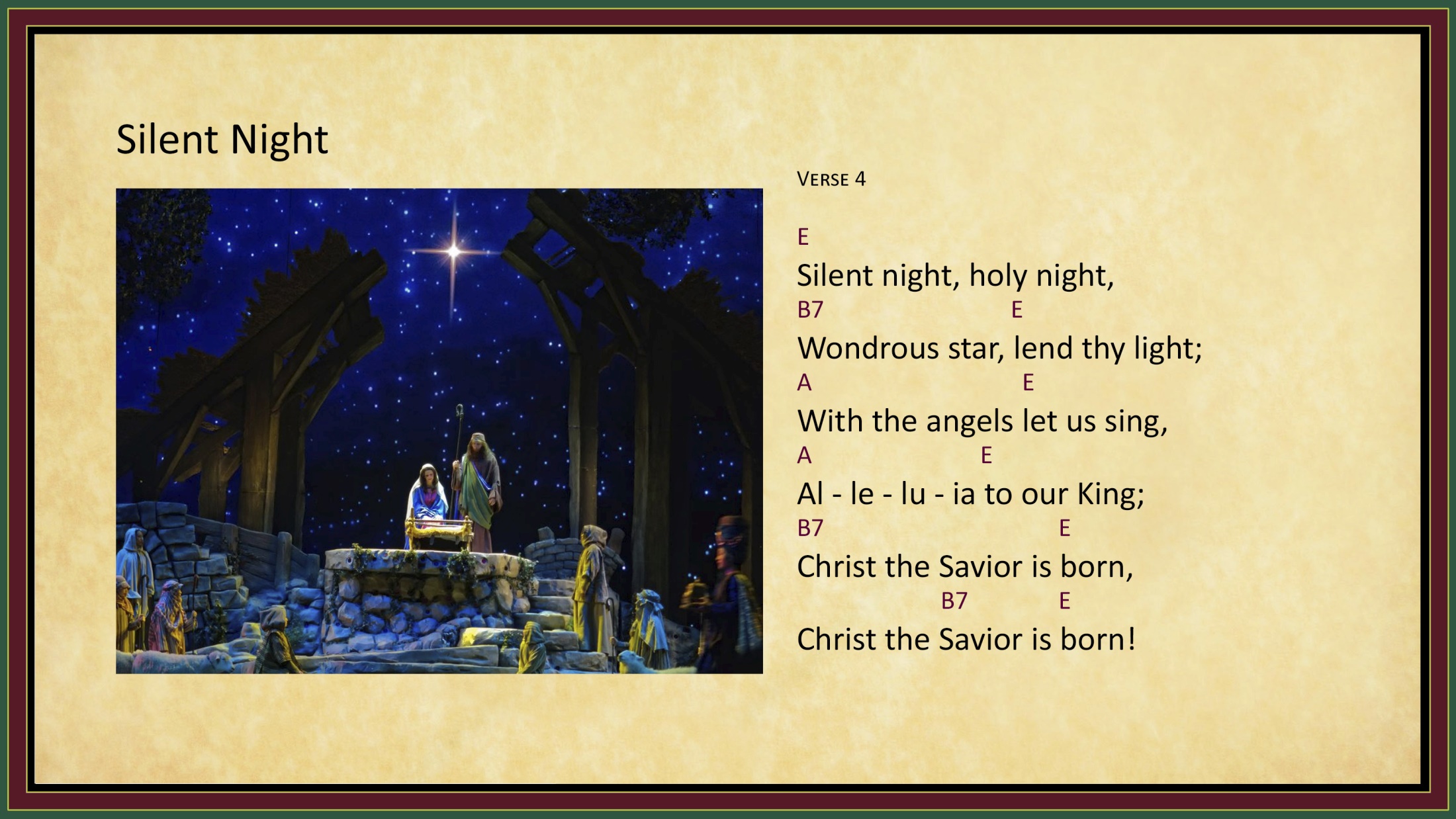 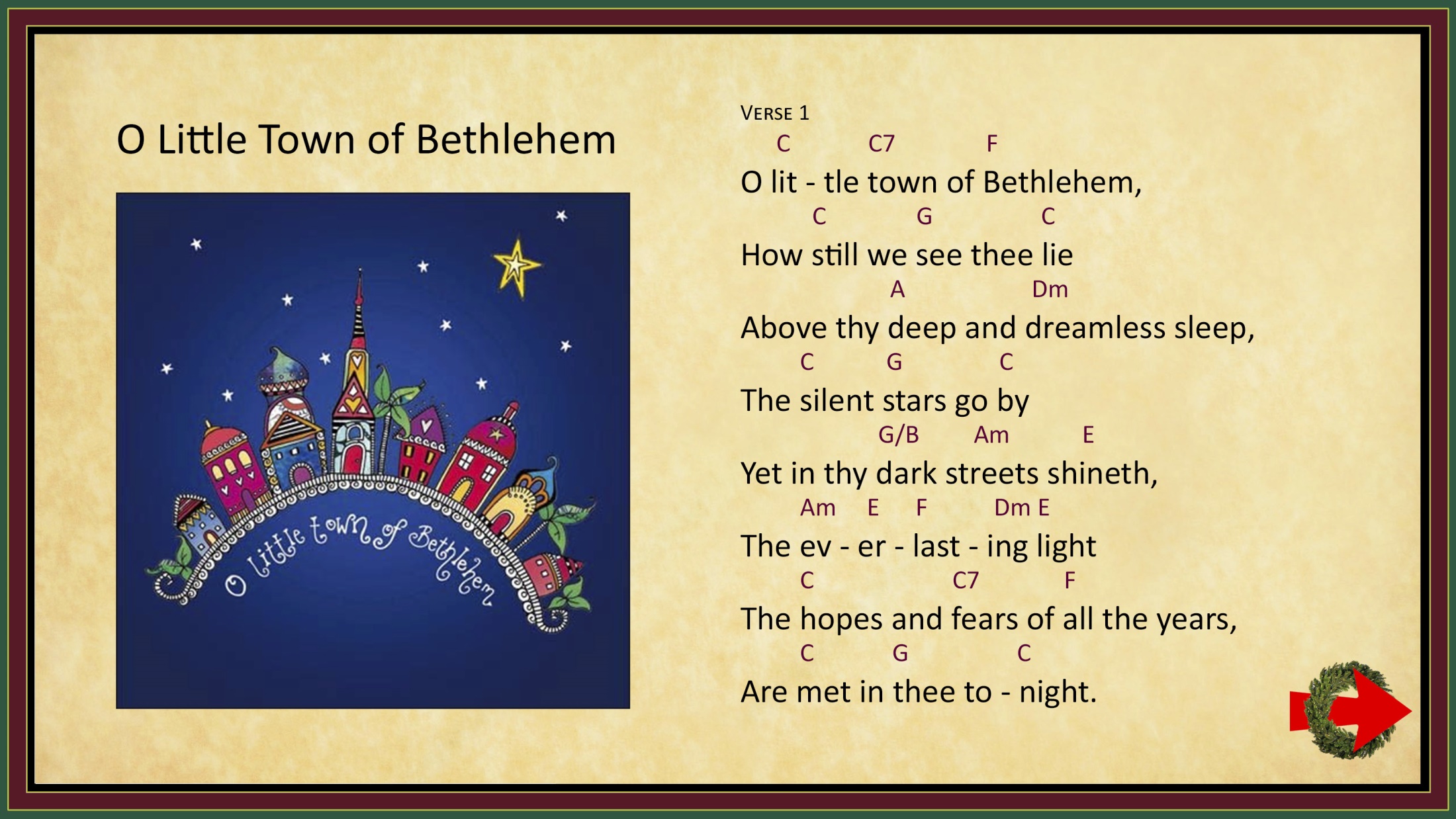 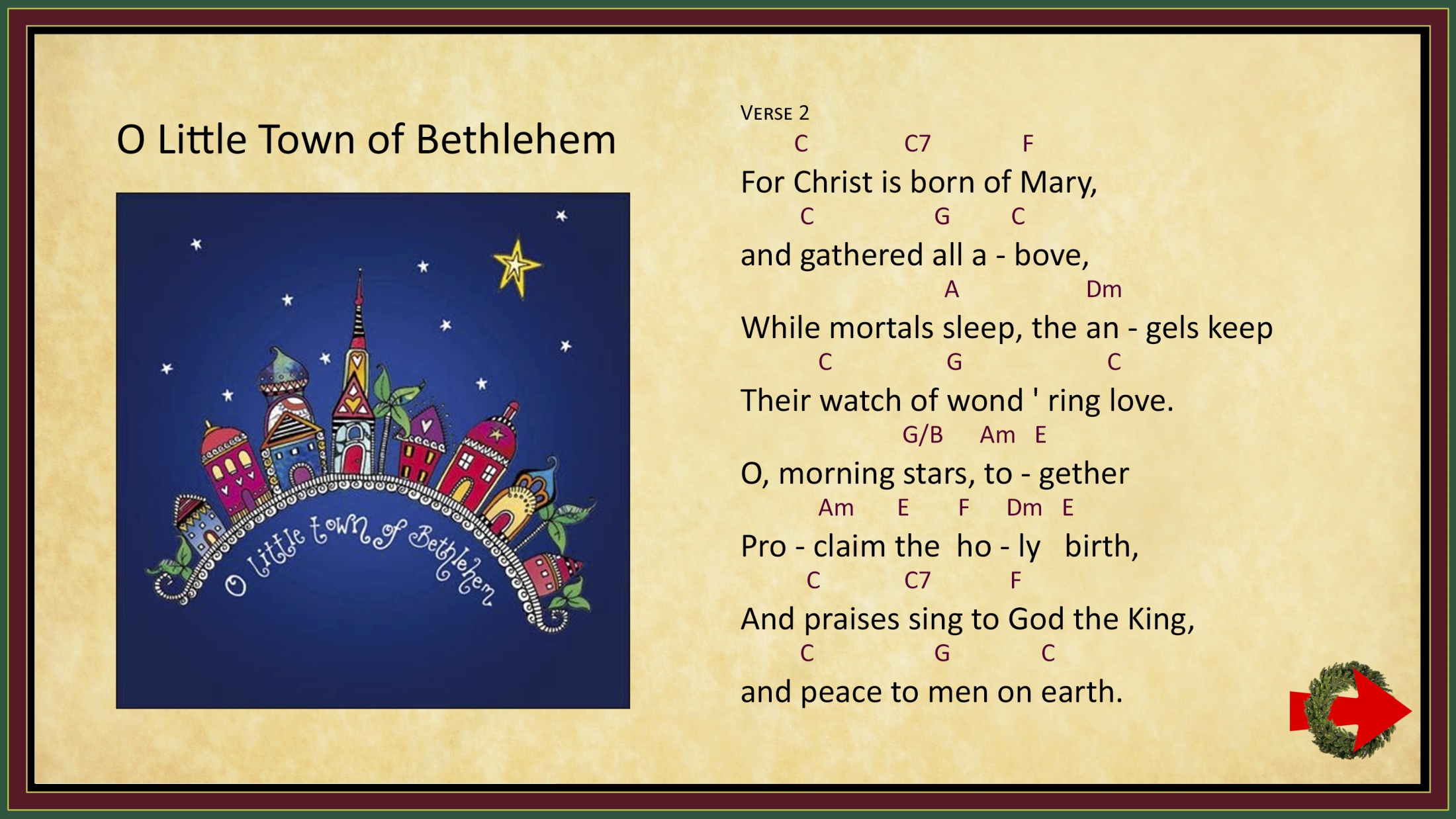 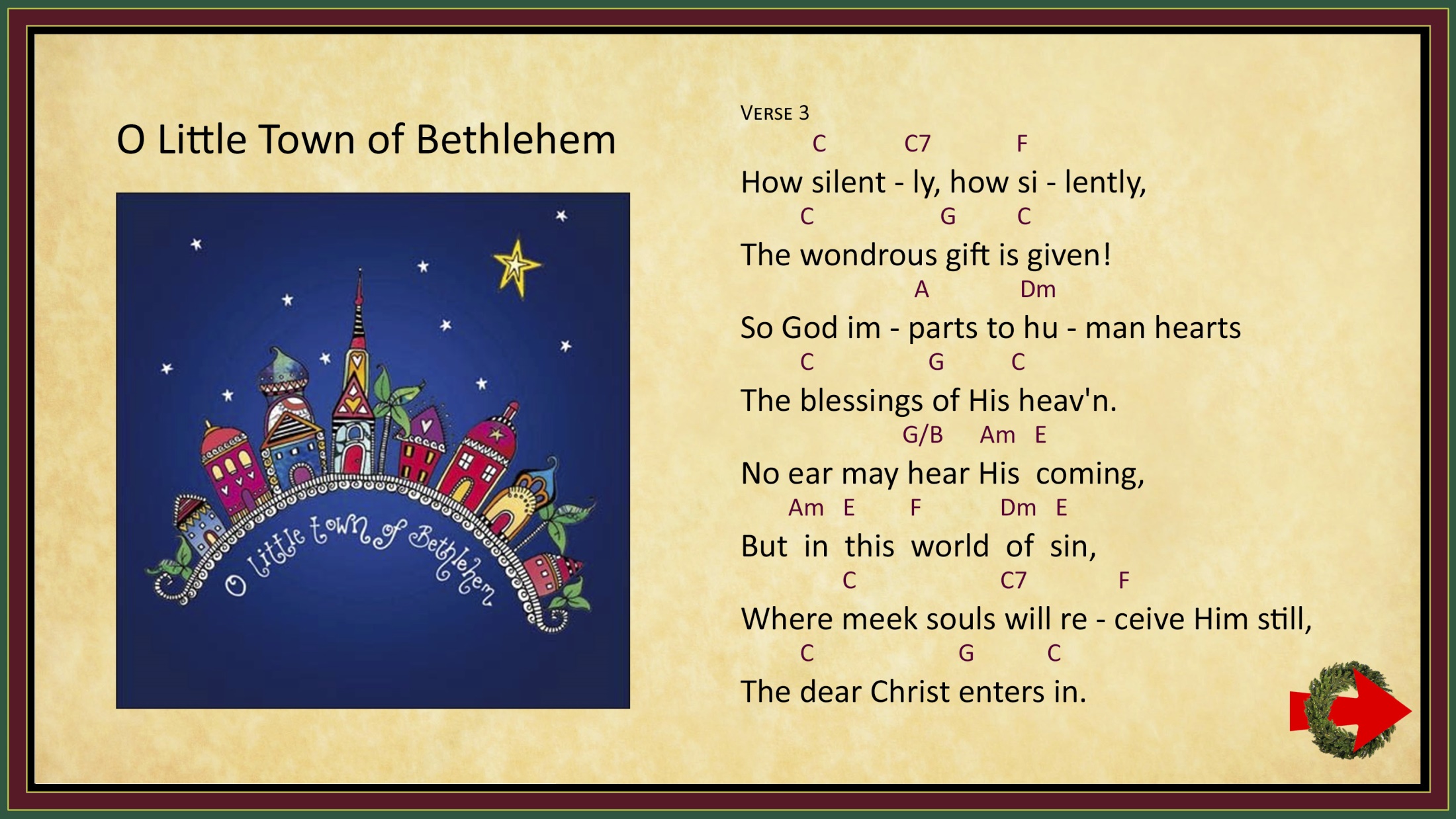 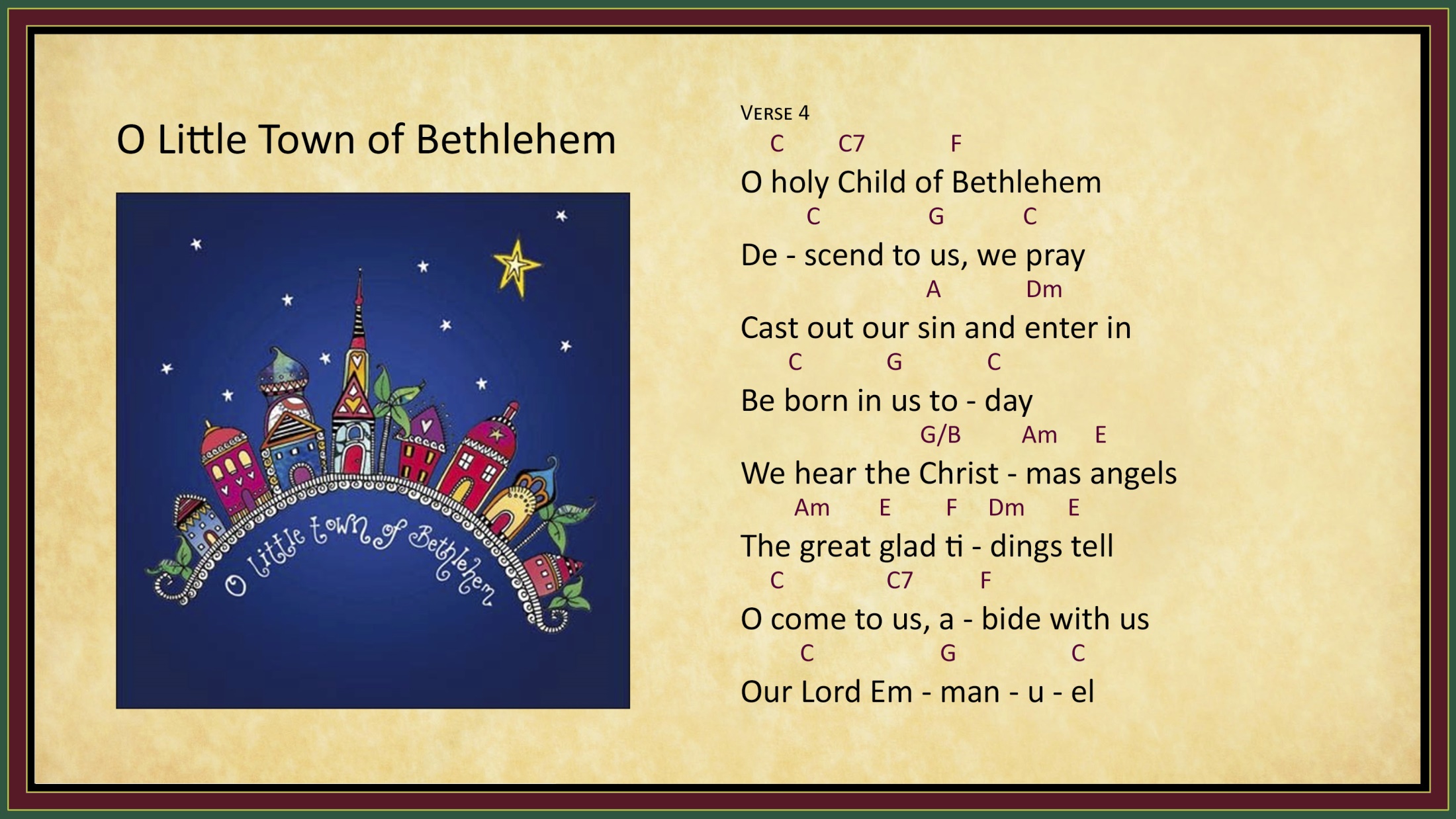 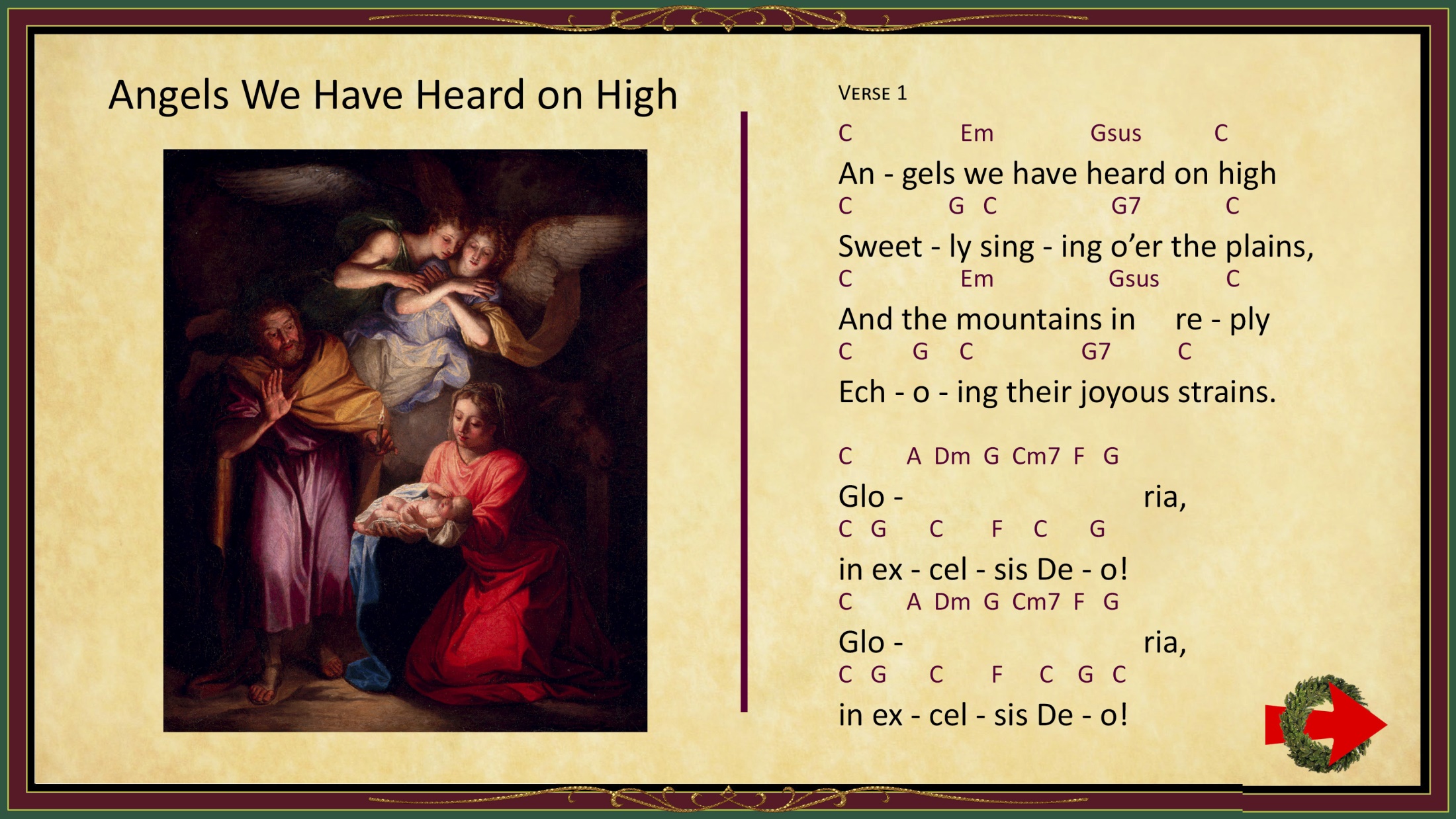 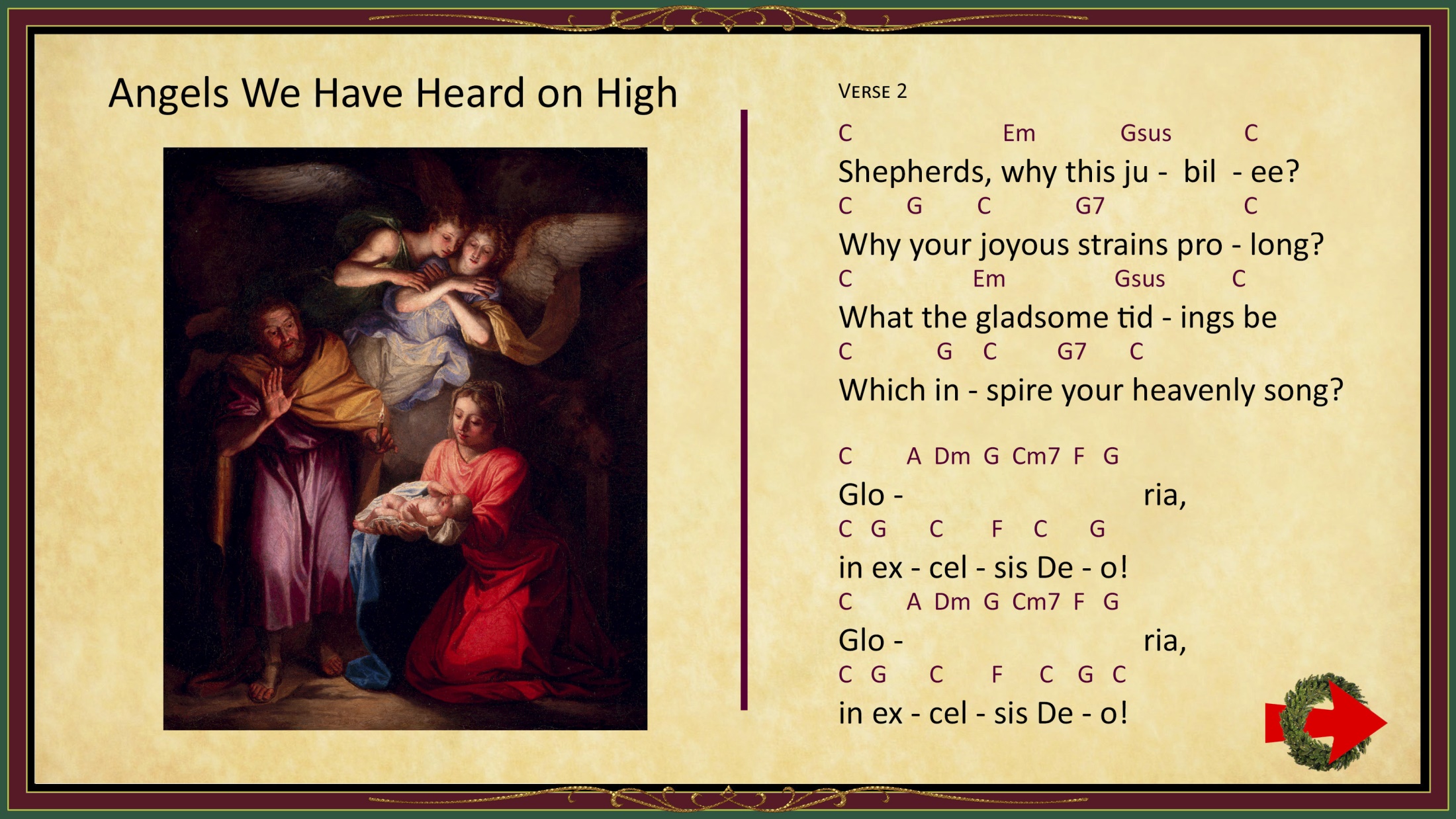 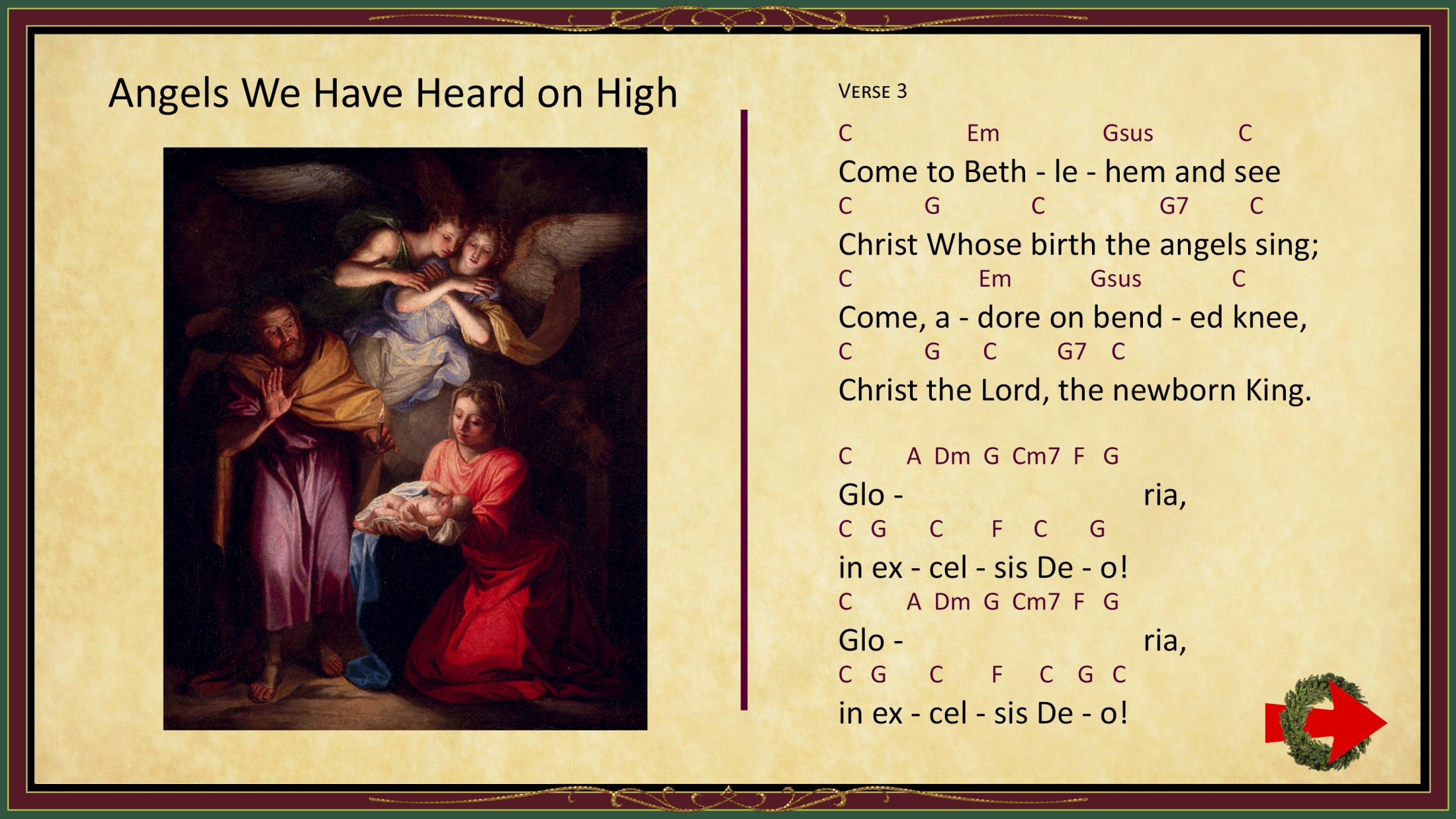 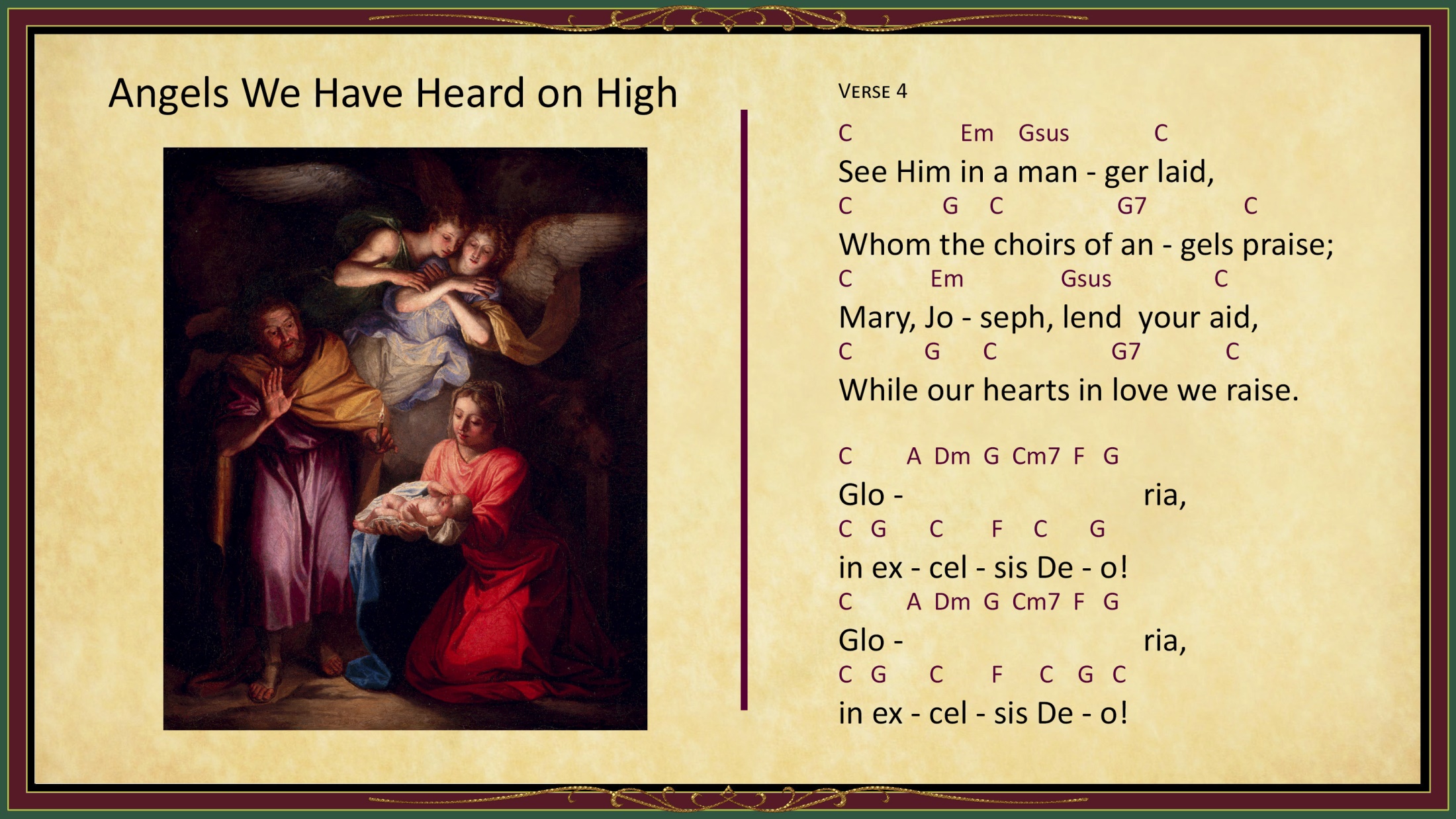 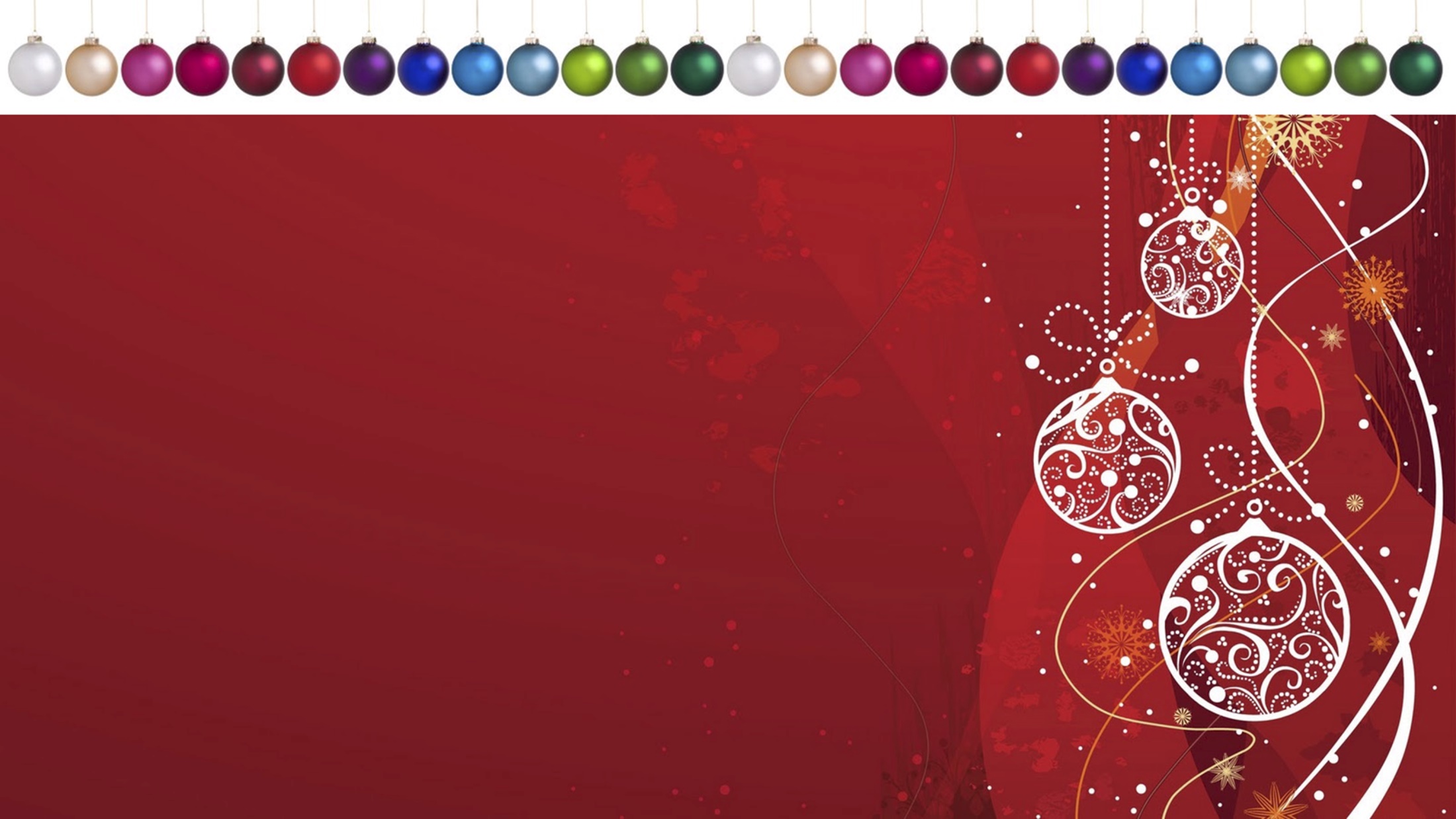